Муниципальное казенное общеобразовательное учреждение «Основная общеобразовательная школа с.Воскресеновка»
Исследовательский проект
«Имена собственные 
в пословицах и поговорках»
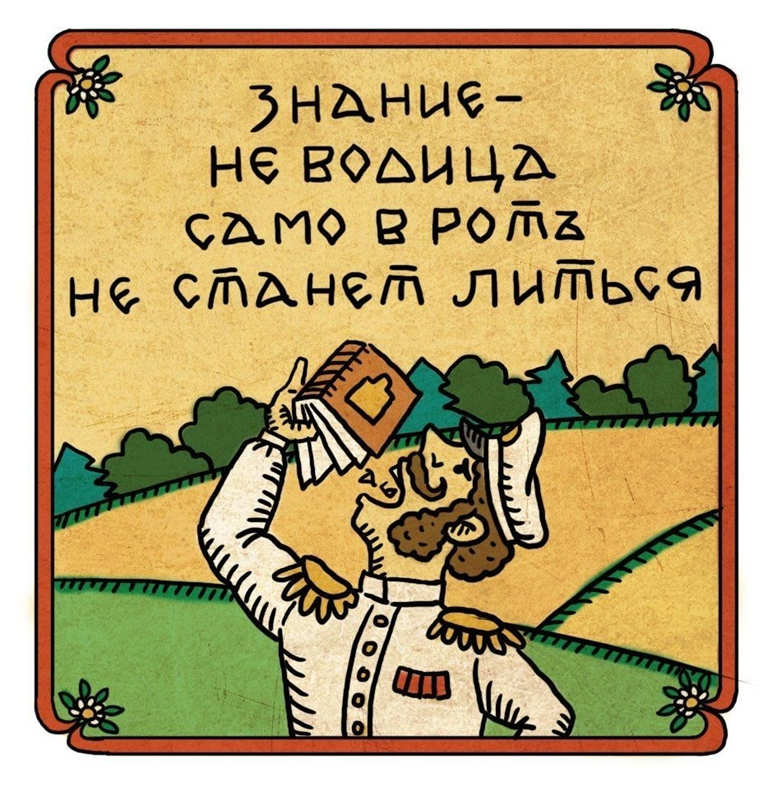 Выполнила 
Учащаяся 7 класса
Щербина Ксения
Введение
Мудрость русского народа нашла свое выражение в пословицах. 
Их всегда вспоминают к нужному случаю. Поэтому знание пословиц всегда важно, и они являются неотъемлемой частью нашей культуры. Знание и умение применять разнообразные пословицы и поговорки показывает эрудированность собеседников и делает речь более красочной, понятной и избавляет от долгих пояснений. Пословицы и поговорки существуют практически на все случаи жизни.
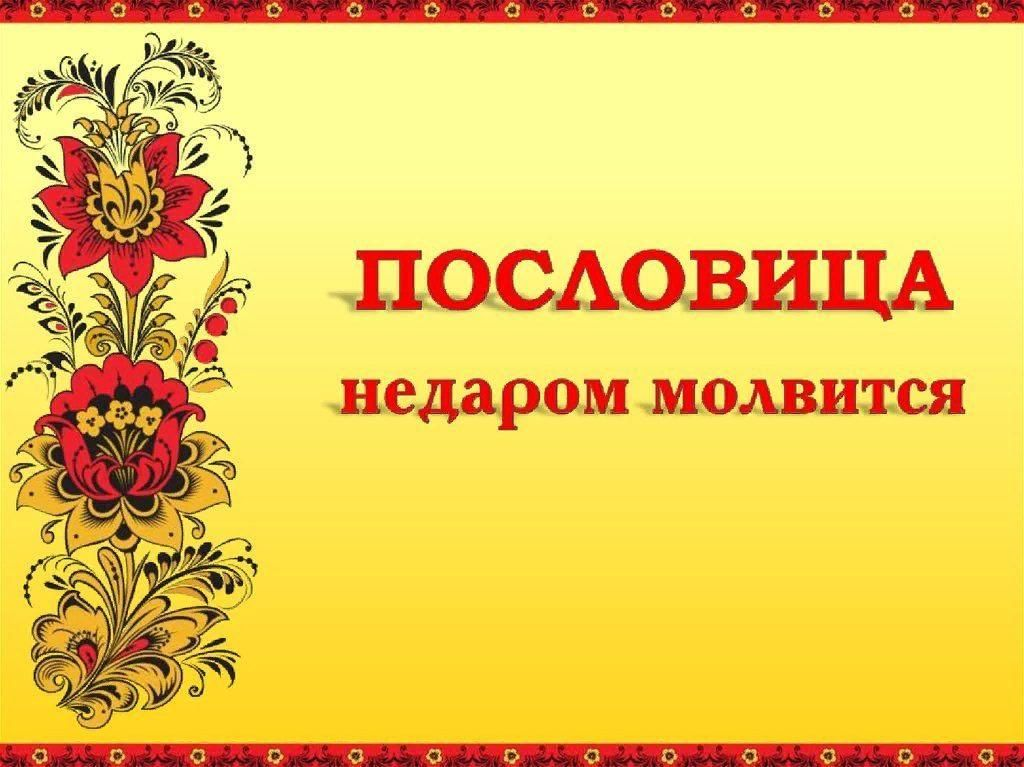 Цель моего исследования: 
Выявить роль имён собственных в пословицах и поговорках, частотность их употребления.  
Задачи:
выбрать пословицы и поговорки с именами людей;  
изучить происхождение и частоту использования имён;  
определить смысловую нагрузку имени в пословицах;  
выявить причину использования имён;  
изучить пословицы и поговорки как жанры.  
Объект исследования: пословицы и поговорки русского народа, включающие в свою структуру личные имена.  
Предмет исследования: мужские и женские имена в пословицах и поговорках.
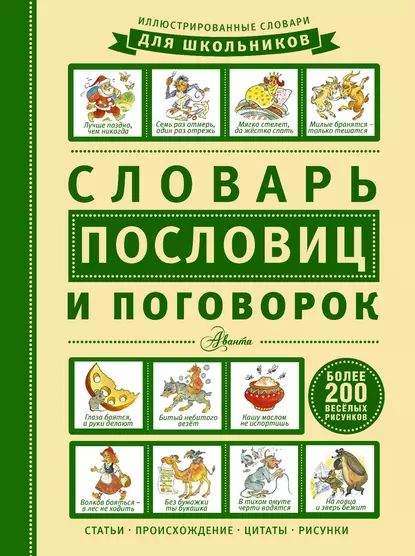 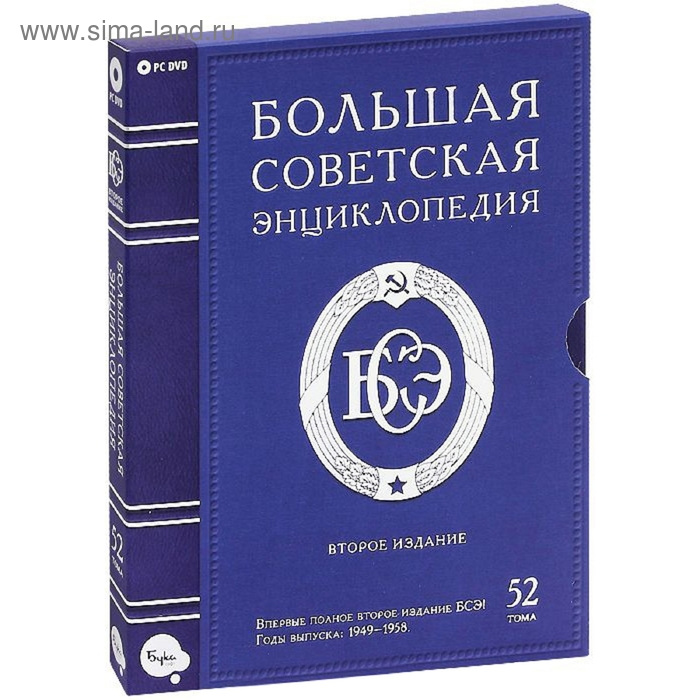 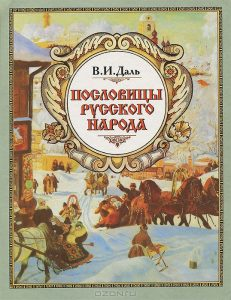 Что такое пословица и поговорка
Пословица — краткое, ритмически организованное, устойчивое в речи, образное изречение народа.
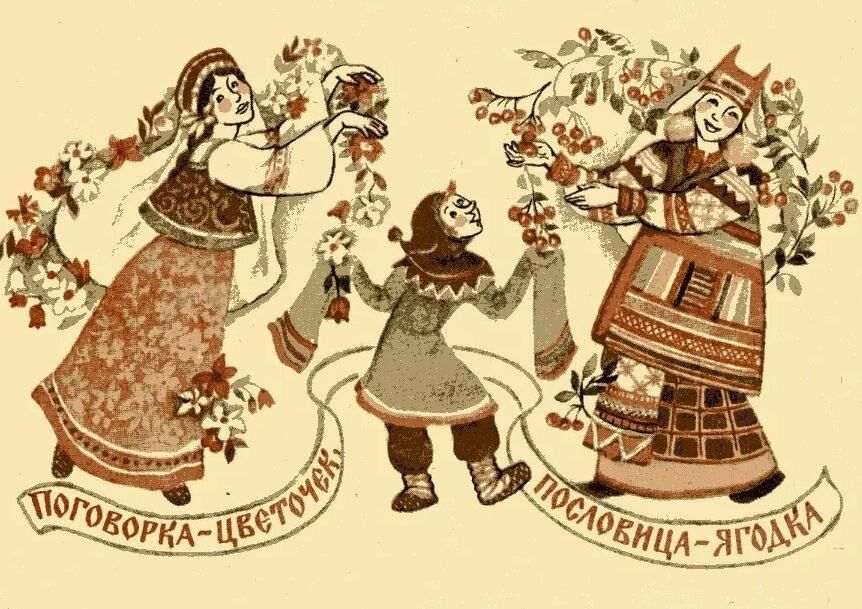 Поговорка — образное выражение, существующее в речи для выражения чувств или эмоций. В отличие от пословицы — целого суждения, поговорка всегда часть его.
Личные имена в пословицах
Наш Филат не бывает виноват
У всякого Матвея своя затея
Щеголь Ивашка: 
что ни год, так рубашка
Ростом с Ивана, а умом с болвана»
У злой Натальи все люди канальи»
Для чего же используются в пословицах собственные имена?
Рифмованное употребление
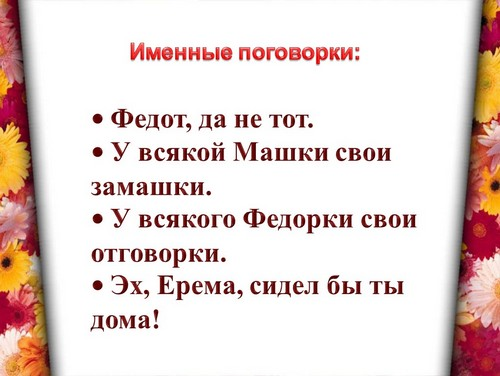 Исторические факты.
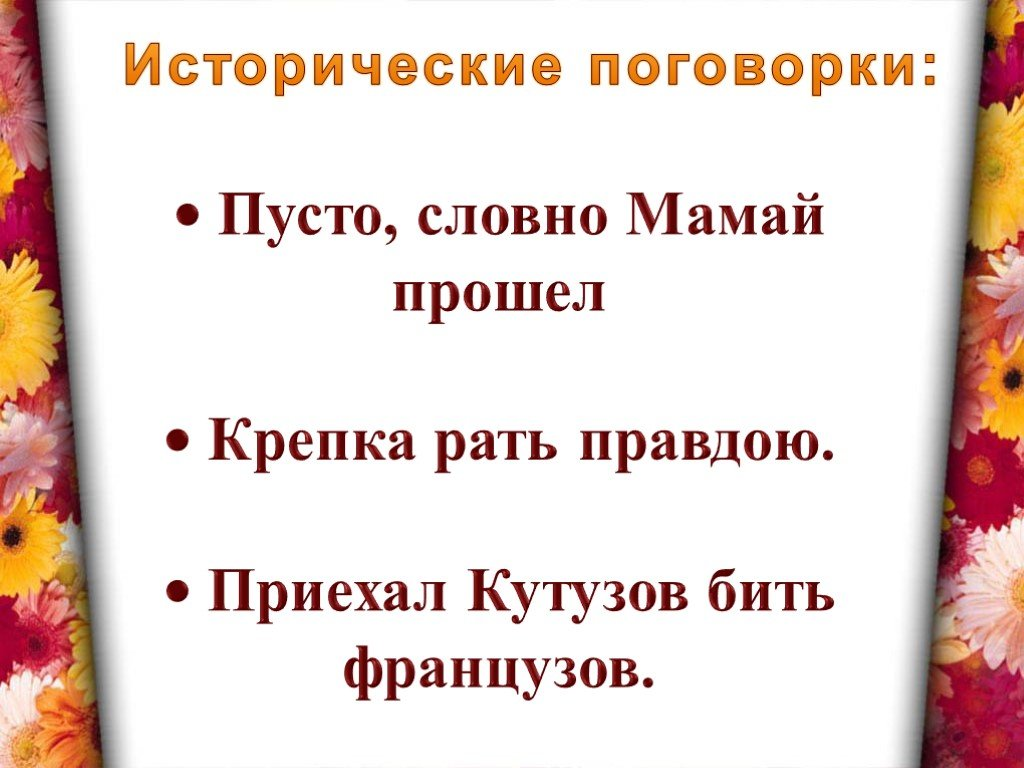 Святые русской церкви
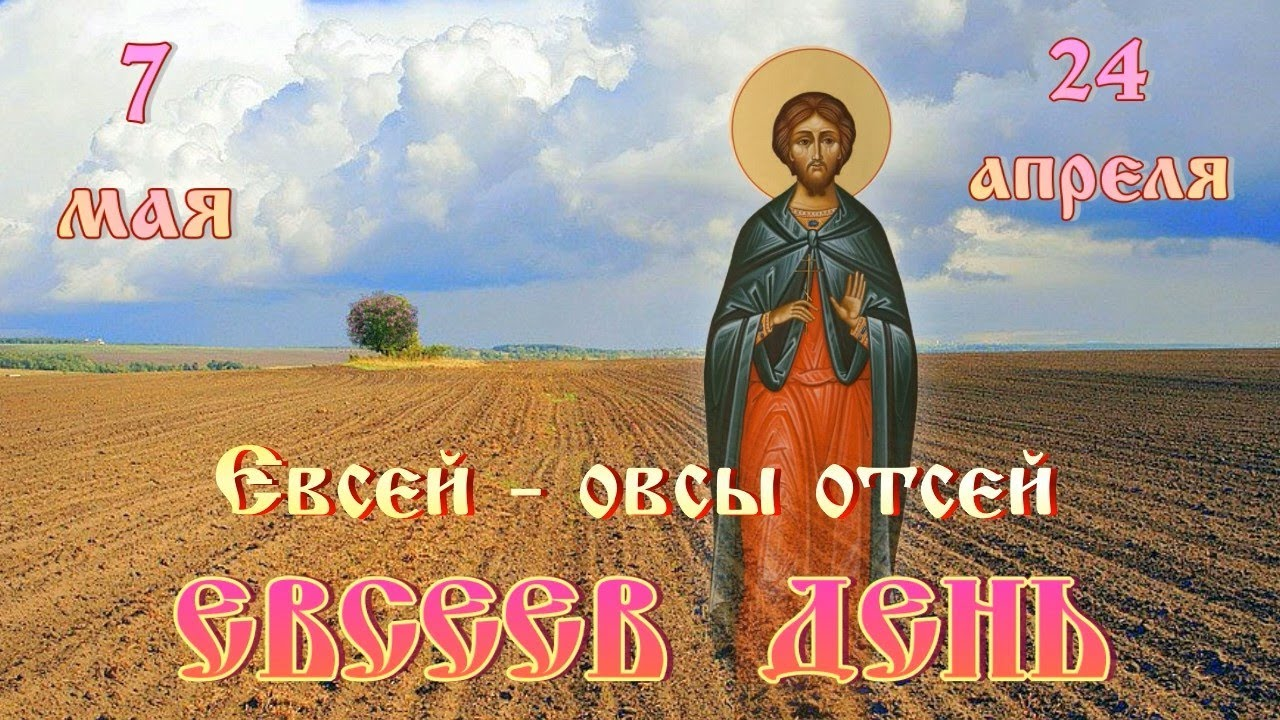 Социальная оценка
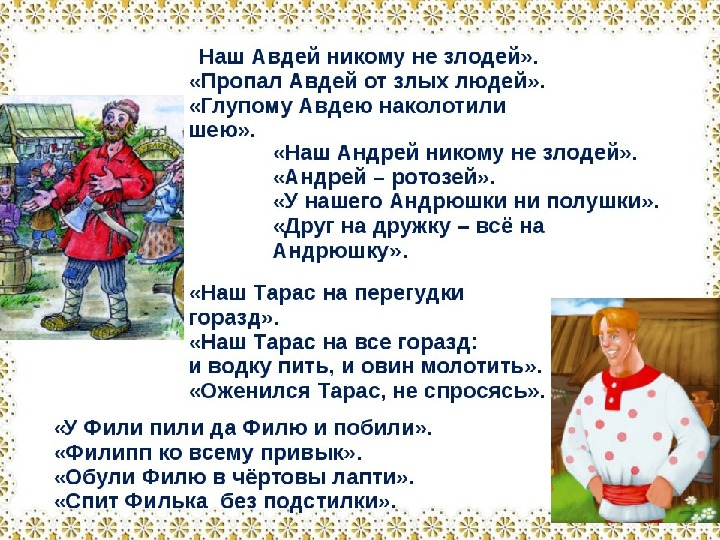 Вывод.
В пословицах между именами людей и смыслом нет постоянной связи. Они берутся чаще всего для рифмы, иногда указывают на принадлежность к определенному сословию или на календарные события. Но все они подчеркивают человеческие недостатки: глупость, упрямство, лень, неряшливость, неблагодарность и пьянство.
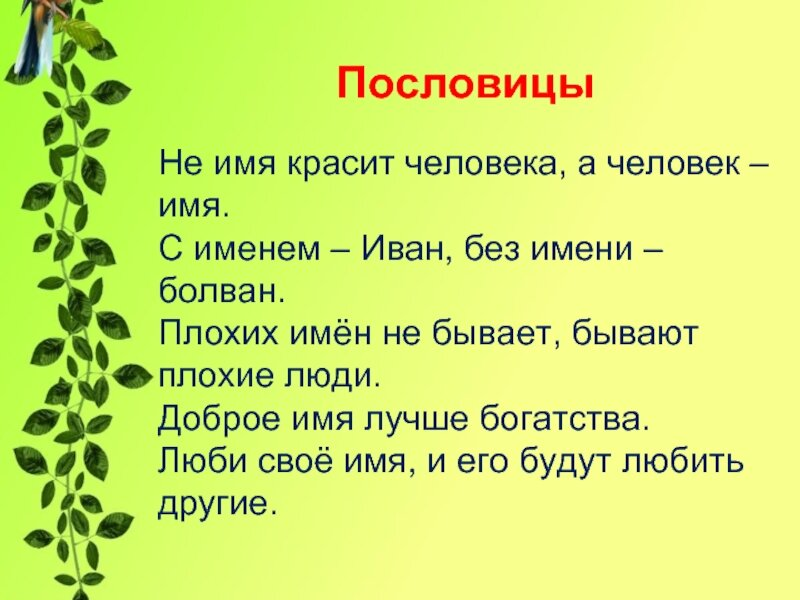 Спасибо за внимание!
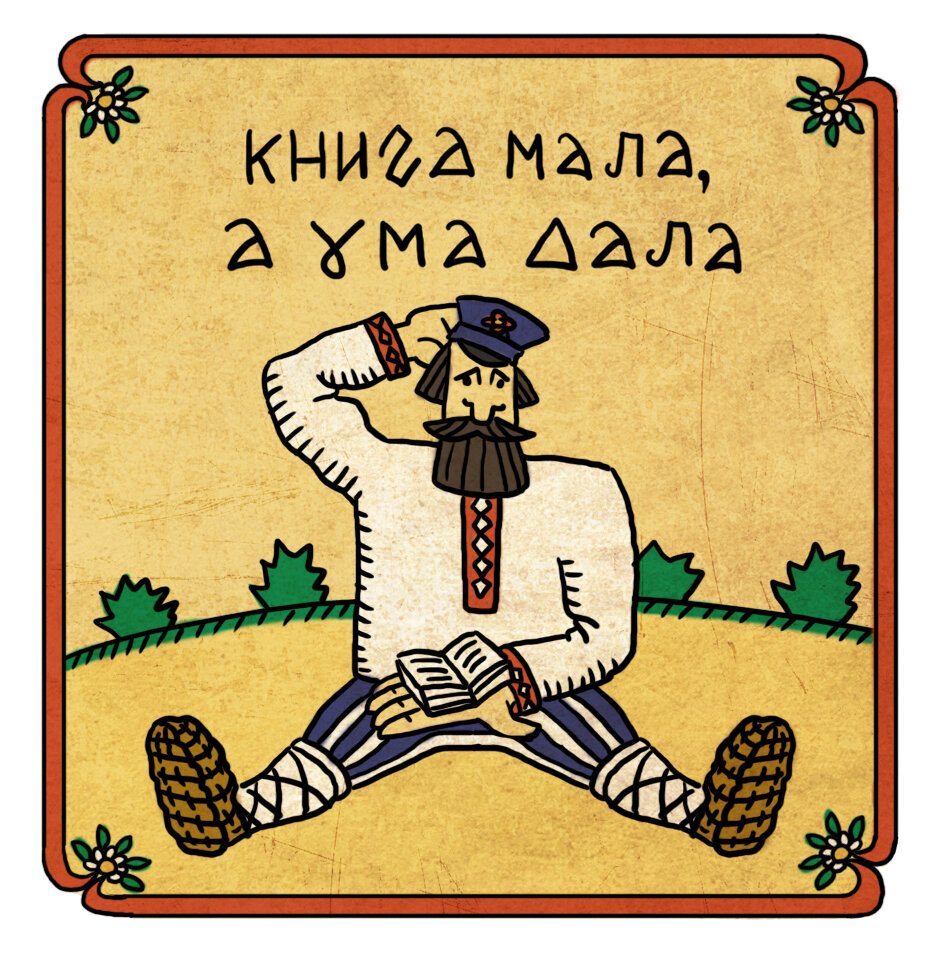